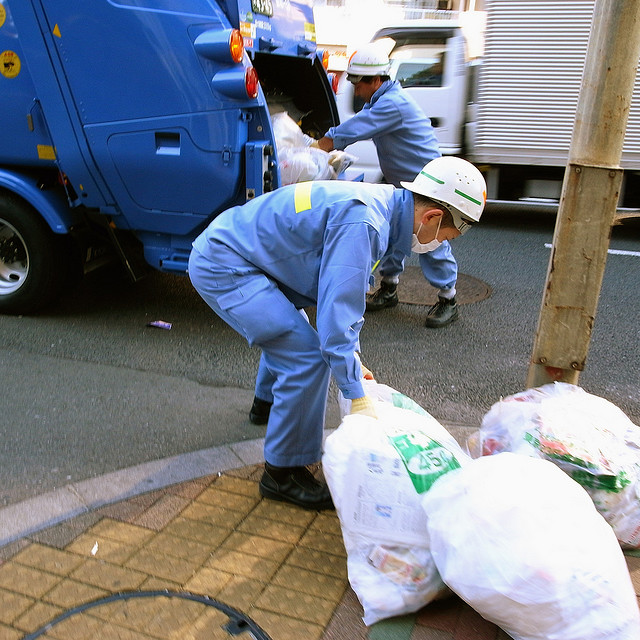 cs2220: Engineering Software
Class 24:Garbage Collection
Fall 2010
UVa
David Evans
flickr cc: kiksbalayon
Menu
Memory review: Stack and Heap
Garbage Collection
	Mark and Sweep
	Stop and Copy
	Reference Counting
Java’s Garbage Collector
Exam 2
Out Thursday, due next Tuesday
Coverage: anything in the class up to last lecture
Main Topics
	Type Hierarchy: Subtyping, Inheritance, Dynamic 	Dispatch, behavioral subtyping rules, 	substitution principle 
	Concurrency abstraction: multi-threading, race 	conditions, deadlocks 
	Java Security: bytecode verification, code safety, 	policy enforcement
You will have 5 days for Exam 2, but it is designed to be short enough that you should still have plenty time to work on your projects while Exam 2 is out.
Stack and Heap Review
Heap
Stack
public class Strings {
    public static void test () {
        StringBuffer sb = new StringBuffer("hello"); 
    }

    static public void main (String args[]) {
         test ();
         test ();
    }
}
A
B
sb
1
java.lang.StringBuffer
2
“hello”
3
When do the stack and heap look like this?
Stack and Heap Review
Heap
Stack
public class Strings {
    public static void test () {
        StringBuffer sb = new StringBuffer 		("hello"); 
    }

    static public void main (String args[]) {
         test ();
         test ();
    }
}
B
sb
java.lang.StringBuffer
“hello”
2
Garbage Heap
Heap
Stack
public class Strings {
    public static void test () {
        StringBuffer sb = new StringBuffer 		("hello"); 
    }

    static public void main (String args[]) {
         while (true) test ();
    }
}
“hello”
“hello”
“hello”
“hello”
“hello”
“hello”
“hello”
“hello”
“hello”
“hello”
“hello”
“hello”
“hello”
“hello”
“hello”
“hello”
“hello”
“hello”
“hello”
“hello”
“hello”
“hello”
“hello”
“hello”
“hello”
“hello”
“hello”
“hello”
Explicit Memory Management
C/C++: programmer uses
   free (pointer)  
to indicate that the storage pointer points to should be reclaimed.
public class Strings {
    public static void test () {
        StringBuffer sb = 
           new StringBuffer ("hello"); 
        free (sb);
    }

    static public void main (String args[]) {
         while (true) test ();
    }
}
Very painful!
Missing free: memory leak
Dangling references: to free’d objects
Garbage Collection
System needs to reclaim storage on the heap used by garbage objects


How can it identify garbage objects?

How come we don’t need to garbage collect the stack?
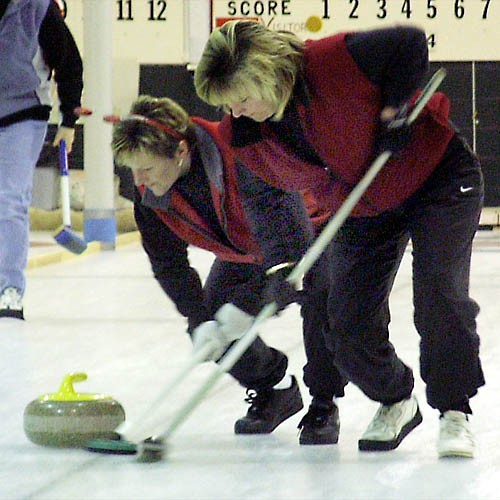 Mark and Sweep
Mark and Sweep
John McCarthy, 1960 (first LISP implementation)
Start with a set of root references
Mark every object you can reach from those references
Sweep up the unmarked objects
In a Java execution, what are the root references?
References on the stack.
public class Phylogeny {
   static public void main (String args[]) {
      SpeciesSet ss = new SpeciesSet ();
      … (open file for reading) 
      while (…not end of file…) {
         Species current = new Species (…name from file…, 
                                                                  …genome from file…);
         ss.insert (current);
   }
}

public class SpeciesSet { 
   private ArrayList<Species> els; 
   public void insert (Species s) {
       if (getIndex (s) < 0) els.add (s); 
   } 
}
“in.spc”
Stack
name: 
genome:
Bottom of Stack
String[]: args
Phylogeny.main
root: Species
“Duck”
els:
“CATAG”
ss: SpeciesSet
name: 
genome:
current: Species
SpeciesSet.insert
“Goat”
this: SpeciesSet
“CAGTG”
s: Species
Top of Stack
name: 
genome:
name: 
genome:
public class Phylogeny {
   static public void main (String args[]) {
      SpeciesSet ss = new SpeciesSet ();
      … (open file for reading) 
      while (…not end of file…) {
         Species current = new Species (…name from file…, …genome from file…);
         ss.insert (current); } }

public class SpeciesSet { 
   private ArrayList<Species> els; 
   public void insert (Species s) { if (getIndex (s) < 0) els.add (s); }  }
“Frog”
“Elf”
“CGATG”
“CGGTG”
After els.add (s)…
“in.spc”
Stack
name: 
genome:
Bottom of Stack
String[]: args
Phylogeny.main
root: Species
“Duck”
els:
“CATAG”
ss: SpeciesSet
name: 
genome:
current: Species
SpeciesSet.insert
“Goat”
this: SpeciesSet
“CAGTG”
s: Species
Top of Stack
name: 
genome:
name: 
genome:
public class Phylogeny {
   static public void main (String args[]) {
      SpeciesSet ss = new SpeciesSet ();
      … (open file for reading) 
      while (…not end of file…) {
         Species current = new Species (…name from file…, …genome from file…);
         ss.insert (current); } }

public class SpeciesSet { 
   private ArrayList<Species> els; 
   public void insert (Species s) { if (getIndex (s) < 0) els.add (s); }  }
“Frog”
“Elf”
“CGATG”
“CGGTG”
SpeciesSet.insert returns…
“in.spc”
Stack
name: 
genome:
Bottom of Stack
String[]: args
Phylogeny.main
root: Species
“Duck”
els:
“CATAG”
ss: SpeciesSet
name: 
genome:
current: Species
SpeciesSet.insert
“Goat”
this: SpeciesSet
“CAGTG”
s: Species
Top of Stack
name: 
genome:
name: 
genome:
public class Phylogeny {
   static public void main (String args[]) {
      SpeciesSet ss = new SpeciesSet ();
      … (open file for reading) 
      while (…not end of file…) {
         Species current = new Species (…name from file…, …genome from file…);
         ss.insert (current); } }

public class SpeciesSet { 
   private ArrayList<Species> els; 
   public void insert (Species s) { if (getIndex (s) < 0) els.add (s); }  }
“Frog”
“Elf”
“CGATG”
“CGGTG”
Finish while loop…
“in.spc”
Stack
name: 
genome:
Bottom of Stack
String[]: args
Phylogeny.main
root: Species
“Duck”
els:
“CATAG”
ss: SpeciesSet
name: 
genome:
current: Species
Top of Stack
“Goat”
“CAGTG”
name: 
genome:
name: 
genome:
public class Phylogeny {
   static public void main (String args[]) {
      SpeciesSet ss = new SpeciesSet ();
      … (open file for reading) 
      while (…not end of file…) {
         Species current = new Species (…name from file…, …genome from file…);
         ss.insert (current); } }

public class SpeciesSet { 
   private ArrayList<Species> els; 
   public void insert (Species s) { if (getIndex (s) < 0) els.add (s); }  }
“Frog”
“Elf”
“CGATG”
“CGGTG”
Garbage Collection
“in.spc”
Stack
name: 
genome:
Bottom of Stack
String[]: args
Phylogeny.main
root: Species
“Duck”
els:
ss: SpeciesSet
“CATAG”
Top of Stack
name: 
genome:
“Goat”
“CAGTG”
name: 
genome:
name: 
genome:
public class Phylogeny {
   static public void main (String args[]) {
      SpeciesSet ss = new SpeciesSet ();
      … (open file for reading) 
      while (…not end of file…) {
         Species current = new Species (…name from file…, …genome from file…);
         ss.insert (current); } }

public class SpeciesSet { 
   private ArrayList<Species> els; 
   public void insert (Species s) { if (getIndex (s) < 0) els.add (s); }  }
“Frog”
“Elf”
“CGATG”
“CGGTG”
Mark and Sweep Algorithm
Mark and Sweep Algorithm
active = all objects on stack
   while (!active.isEmpty ()) 
       newactive = { }
       foreach (Object a in active) 
            mark a as reachable (non-garbage)
            foreach (Object o that a points to) 
                if o is not marked
                    newactive = newactive U { o }
      active = newactive
Garbage Collection
“in.spc”
Stack
name: 
genome:
Bottom of Stack
String[]: args
Phylogeny.main
root: Species
“Duck”
els:
ss: SpeciesSet
“CATAG”
Top of Stack
name: 
genome:
“Goat”
Initialize Mark and Sweeper:
   active = all objects on stack
“CAGTG”
name: 
genome:
name: 
genome:
“Frog”
“Elf”
“CGATG”
“CGGTG”
Garbage Collection
“in.spc”
Stack
name: 
genome:
Bottom of Stack
String[]: args
Phylogeny.main
root: Species
“Duck”
els:
ss: SpeciesSet
“CATAG”
Top of Stack
name: 
genome:
active = all objects on stack
   while (!active.isEmpty ()) 
       newactive = { }
       foreach (Object a in active) 
            mark a as reachable (non-garbage)
            foreach (Object o that a points to) 
                if o is not marked
                    newactive = newactive U { o }
      active = newactive
“Goat”
“CAGTG”
name: 
genome:
name: 
genome:
“Frog”
“Elf”
“CGATG”
“CGGTG”
Garbage Collection
“in.spc”
Stack
name: 
genome:
Bottom of Stack
String[]: args
Phylogeny.main
root: Species
“Duck”
els:
ss: SpeciesSet
“CATAG”
Top of Stack
name: 
genome:
active = all objects on stack
   while (!active.isEmpty ()) 
       newactive = { }
       foreach (Object a in active) 
            mark a as reachable (non-garbage)
            foreach (Object o that a points to) 
                if o is not marked
                    newactive = newactive U { o }
      active = newactive
“Goat”
“CAGTG”
name: 
genome:
name: 
genome:
“Frog”
“Elf”
“CGATG”
“CGGTG”
Garbage Collection
“in.spc”
Stack
name: 
genome:
Bottom of Stack
String[]: args
Phylogeny.main
root: Species
“Duck”
els:
ss: SpeciesSet
“CATAG”
Top of Stack
name: 
genome:
active = all objects on stack
   while (!active.isEmpty ()) 
       newactive = { }
       foreach (Object a in active) 
            mark a as reachable (non-garbage)
            foreach (Object o that a points to) 
                if o is not marked
                    newactive = newactive U { o }
      active = newactive
“Goat”
“CAGTG”
name: 
genome:
name: 
genome:
“Frog”
“Elf”
“CGATG”
“CGGTG”
Garbage Collection
“in.spc”
Stack
name: 
genome:
Bottom of Stack
String[]: args
Phylogeny.main
root: Species
“Duck”
els:
ss: SpeciesSet
“CATAG”
Top of Stack
name: 
genome:
active = all objects on stack
   while (!active.isEmpty ()) 
       newactive = { }
       foreach (Object a in active) 
            mark a as reachable (non-garbage)
            foreach (Object o that a points to) 
                if o is not marked
                    newactive = newactive U { o }
      active = newactive
“Goat”
“CAGTG”
name: 
genome:
name: 
genome:
“Frog”
“Elf”
“CGATG”
“CGGTG”
Garbage Collection
“in.spc”
Stack
name: 
genome:
Bottom of Stack
String[]: args
Phylogeny.main
root: Species
“Duck”
els:
ss: SpeciesSet
“CATAG”
Top of Stack
name: 
genome:
active = all objects on stack
   while (!active.isEmpty ()) 
       newactive = { }
       foreach (Object a in active) 
            mark a as reachable (non-garbage)
            foreach (Object o that a points to) 
                if o is not marked
                    newactive = newactive U { o }
      active = newactive
“Goat”
“CAGTG”
name: 
genome:
name: 
genome:
“Frog”
“Elf”
“CGATG”
“CGGTG”
Garbage Collection
“in.spc”
Stack
name: 
genome:
Bottom of Stack
String[]: args
Phylogeny.main
root: Species
“Duck”
els:
ss: SpeciesSet
“CATAG”
Top of Stack
name: 
genome:
active = all objects on stack
   while (!active.isEmpty ()) 
       newactive = { }
       foreach (Object a in active) 
            mark a as reachable (non-garbage)
            foreach (Object o that a points to) 
                if o is not marked
                    newactive = newactive U { o }
      active = newactive 
      sweep () // remove unmarked objects on heap
“Goat”
“CAGTG”
name: 
genome:
name: 
genome:
“Frog”
“Elf”
“CGATG”
“CGGTG”
After main returns…
“in.spc”
Stack
name: 
genome:
Bottom of Stack
String[]: args
Phylogeny.main
root: Species
“Duck”
els:
ss: SpeciesSet
“CATAG”
Top of Stack
name: 
genome:
active = all objects on stack
   while (!active.isEmpty ()) 
       newactive = { }
       foreach (Object a in active) 
            mark a as reachable (non-garbage)
            foreach (Object o that a points to) 
                if o is not marked
                    newactive = newactive U { o }
      active = newactive 
      sweep () // remove unmarked objects on heap
“Goat”
“CAGTG”
name: 
genome:
name: 
genome:
“Frog”
“Elf”
“CGATG”
“CGGTG”
Garbage Collection
“in.spc”
Stack
name: 
genome:
Bottom of Stack
Top of Stack
“Duck”
els:
“CATAG”
name: 
genome:
active = all objects on stack
   while (!active.isEmpty ()) 
       newactive = { }
       foreach (Object a in active) 
            mark a as reachable (non-garbage)
            foreach (Object o that a points to) 
                if o is not marked
                    newactive = newactive U { o }
      active = newactive 
      sweep () // remove unmarked objects on heap
“Goat”
“CAGTG”
name: 
genome:
name: 
genome:
“Frog”
“Elf”
“CGATG”
“CGGTG”
Problems with Mark and Sweep
Fragmentation: free space and alive objects will be mixed
Harder to allocate space for new objects
Poor locality means bad memory performance
Caches make it quick to load nearby memory
Multiple Threads
One stack per thread, one heap shared by all threads
All threads must stop for garbage collection
Stop and Copy
Stop execution
Identify all reachable objects (as in Mark and Sweep)
Copy all reachable objects to a new memory area
After copying, reclaim the whole old heap

Solves fragmentation problem
Disadvantages:
More complicated: need to change stack and internal object pointers to new heap
Need to save enough memory to copy 
Expensive if most objects are not garbage
Generational Collectors
Observation:
Most objects are short-lived 
Temporary objects that get garbage collected right away
Other objects are long-lived
Data that lives for the duration of execution
Separate storage into regions
Short term: collect frequently
Long term: collect infrequently
Stop and copy, but move copies into longer-lived areas
Reference Counting
What if each object kept track of the number of references to it?
If the object has zero references, it is garbage!
Reference Counting
class Recycle {
    private String name; private Vector pals;
    public Recycle (String name) { this.name = name; pals = new Vector (); }
    public void addPal (Recycle r) {  pals.addElement (r); }
}

public class Garbage {
    static public void main (String args[]) {
        Recycle alice = new Recycle ("alice");
        Recycle bob = new Recycle ("bob");
        bob.addPal (alice);
        alice = new Recycle ("coleen");
        bob = new Recycle ("dave");
    } 
}
“Alice”
name:
pals:
refs:
1
2
“Bob”
name:
pals:
refs:
1
Reference Counting
class Recycle {
    private String name; private Vector pals;
    public Recycle (String name) { this.name = name; pals = new Vector (); }
    public void addPal (Recycle r) {  pals.addElement (r); }
}

public class Garbage {
    static public void main (String args[]) {
        Recycle alice = new Recycle ("alice");
        Recycle bob = new Recycle ("bob");
        bob.addPal (alice);
        alice = new Recycle ("coleen");
        bob = new Recycle ("dave");
    } 
}
“Alice”
name:
pals:
refs:
1
2
“Coleen”
“Bob”
name:
pals:
refs:
name:
pals:
refs:
1
1
Reference Counting
class Recycle {
    private String name; private Vector pals;
    public Recycle (String name) { this.name = name; pals = new Vector (); }
    public void addPal (Recycle r) {  pals.addElement (r); }
}

public class Garbage {
    static public void main (String args[]) {
        Recycle alice = new Recycle ("alice");
        Recycle bob = new Recycle ("bob");
        bob.addPal (alice);
        alice = new Recycle ("coleen");
        bob = new Recycle ("dave");
    } 
}
“Alice”
name:
pals:
refs:
1
0
“Bob”
name:
pals:
refs:
0
1
Can reference counting ever fail to reclaim unreachable storage?
Circular References
class Recycle {
    private String name; private Vector pals;
    public Recycle (String name) { this.name = name; pals = new Vector (); }
    public void addPal (Recycle r) {  pals.addElement (r); }
}

public class Garbage {
    static public void main (String args[]) {
        Recycle alice = new Recycle ("alice");
        Recycle bob = new Recycle ("bob");
        bob.addPal (alice);
        alice.addPal (bob);
        alice = null; 
        bob = null;
   } 
}
“Alice”
name:
pals:
refs:
1
“Bob”
name:
pals:
refs:
1
Reference Counting Summary
Advantages
Can clean up garbage right away when the last reference is lost
No need to stop other threads!
Disadvantages
Need to store and maintain reference count
Some garbage is left to fester (circular references)
Memory fragmentation
Java’s Garbage Collector
Mark and Sweep collector
Generational
Can call garbage collector directly: System.gc ()
	but, this should hardly ever be done (except for “fun”)
Python’s Garbage Collector
Reference counting: 
To quickly reclaim most storage
Mark and sweep collector (optional, but on by default):
To collect circular references
java.lang.Object.finalize()
protected void finalize() throws Throwable 
Called by the garbage collector on an object when garbage collection determines that there are no more references to the object. A subclass overrides the finalize method to dispose of system resources or to perform other cleanup. The general contract of finalize is that it is invoked if and when the JavaTM virtual machine has determined that there is no longer any means by which this object can be accessed by any thread that has not yet died, except as a result of an action taken by the finalization of some other object or class which is ready to be finalized. The finalize method may take any action, including making this object available again to other threads; the usual purpose of finalize, however, is to perform cleanup actions before the object is irrevocably discarded. For example, the finalize method for an object that represents an input/output connection might perform explicit I/O transactions to break the connection before the object is permanently discarded. 
The finalize method of class Object performs no special action; it simply returns normally. Subclasses of Object may override this definition. 
The Java programming language does not guarantee which thread will invoke the finalize method for any given object. It is guaranteed, however, that the thread that invokes finalize will not be holding any user-visible synchronization locks when finalize is invoked. If an uncaught exception is thrown by the finalize method, the exception is ignored and finalization of that object terminates. 
After the finalize method has been invoked for an object, no further action is taken until the Java virtual machine has again determined that there is no longer any means by which this object can be accessed by any thread that has not yet died, including possible actions by other objects or classes which are ready to be finalized, at which point the object may be discarded. 
The finalize method is never invoked more than once by a Java virtual machine for any given object. 
Any exception thrown by the finalize method causes the finalization of this object to be halted, but is otherwise ignored.
Summary:
finalize is called when garbage collector reclaims object
no guarantee when it will be called
after finalizer, JVM has to check you didn’t do something stupid
its protected because subclasses need to override it (but no one  	other than the JVM itself should ever call it!)
You should probably never need to override finalize in your code.  Only excuse for using it is if you have objects with unknown lifetimes that have associated (non-memory) resources.
class Recycle {
    private String name; 
    private ArrayList<Recycle> pals;
    public Recycle (String name) { 
          this.name = name; pals = new ArrayList<Recycle> (); }
    public void addPal (Recycle r) {  pals.add (r); }
    protected void finalize () { System.err.println (name + " is garbage!"); }
}

public class Garbage {
   static public void main (String args[]) {
        Recycle alice = new Recycle ("alice");
        Recycle bob = new Recycle ("bob");
        bob.addPal (alice);
        alice = new Recycle ("coleen");
        System.out.println("First collection:");
        System.gc ();
        bob = new Recycle ("dave");
        System.out.println("Second collection:");
        System.gc ();
    } 
}
> java Garbage
First collection:
Second collection:
alice is garbage!
bob is garbage!
class Recycle {
    private String name; 
    private ArrayList<Recycle> pals;
    public Recycle (String name) { this.name = name; pals = new ArrayList<Recycle> (); }
    public void addPal (Recycle r) {  pals.add (r); }
    protected void finalize () { System.err.println (name + " is garbage!"); }
}

public class Garbage {
   static public void main (String args[]) {
        System.err.println(Runtime.getRuntime().freeMemory() + " bytes free!");    	
        Recycle alice = new Recycle ("alice");
        Recycle bob = new Recycle ("bob");
        bob.addPal (alice);
        alice = new Recycle ("coleen");
        System.err.println("First collection:");
        System.err.println(Runtime.getRuntime().freeMemory() + " bytes free!");
        System.gc ();
        System.err.println(Runtime.getRuntime().freeMemory() + " bytes free!");
        bob = new Recycle ("dave");
        System.err.println("Second collection:");
        System.gc ();
        System.err.println(Runtime.getRuntime().freeMemory() + " bytes free!");
    } 
}
125431952 bytes free!
First collection:
125431952 bytes free!
125933456 bytes free!
Second collection:
125933216 bytes free!
bob is garbage!
alice is garbage!
Note running the garbage collector itself uses memory!
class Recycle {
    private String name; 
    private ArrayList<Recycle> pals;
    public Recycle (String name) { 
         this.name = name; pals = new ArrayList<Recycle> (); }
    public void addPal (Recycle r) {  pals.add (r); }
    protected void finalize () { 
       Garbage.truck = this; 
       System.err.println (name + " is garbage!" + this.hashCode()); }
}

public class Garbage {
    static public Recycle truck;
    static public void main (String args[]) {
       printMemory();
       while (true) {
            Recycle alice = new Recycle ("alice");
            printMemory();
            System.gc ();
       }
   }
}
Charge
In Java: be happy you have a garbage collector to clean up for you
In C/C++: need to deallocate storage explicitly
	Why is it hard to write a garbage collector for C? 
In the real world: clean up after yourself and others!
Keep working on your projects
Exam 2 out Thursday
Garbage Collectors
(COAX, Seoul, 18 June 2002)